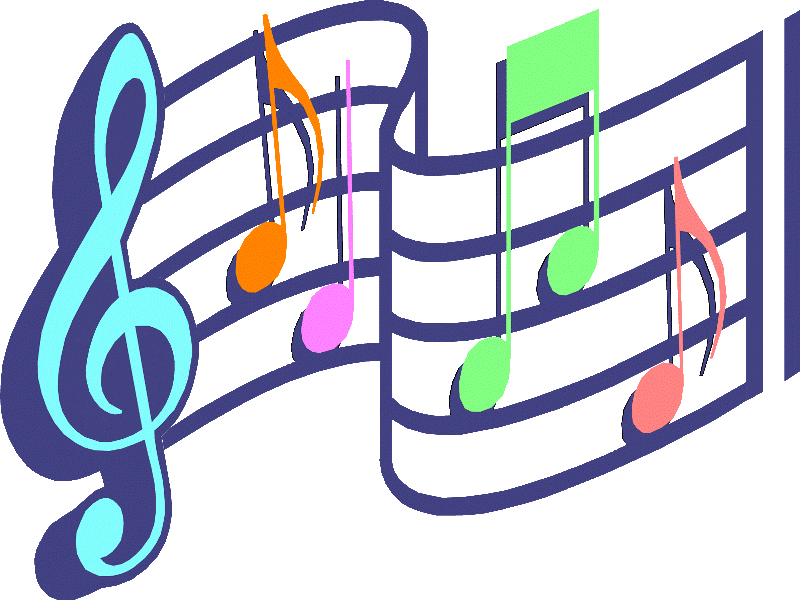 ПРИЁМЫ  ПОДДЕРЖКИ  ИНДИВИДУАЛЬНОСТИ РЕБЁНКА В  МУЗЫКАЛЬНОЙ ДЕЯТЕЛЬНОСТИ.
Презентацию разработала музыкальный руководитель детского сада № 210 Галиченко Ирина Геннадьевна
Федеральный государственный образовательный стандарт дошкольного образования указывает на важность социализации и индивидуализации развития детей дошкольного возраста. В связи с этим все содержание общеобразовательной программы дошкольного образовательного учреждения, в том числе и музыкальное развитие, становится условием и средством этого процесса.
. Во ФГОС ДО сформулированы основные компетенции педагога, опираясь на которые, можно выделить основные направления индивидуализации образовательного процесса:
·  организовать образовательную деятельность на основе индивидуальных особенностей дошкольников;
·  создать условия для того, чтобы дошкольники выражали свои мысли и чувства;
·  создать ситуации, в которых дети сами выбирают условия и участников совместной деятельности;
·  оказывать недирективную помощь детям, поддерживать детскую инициативу и самостоятельность.
Задачи музыкального руководителя:

● создание музыкальным руководителем условий, предоставляющих возможности каждому ребенку проявить свои индивидуальные способности при общении с музыкой; 
● творческое развитие природной музыкальности ребенка; 
● высвобождение первичной креативности, создание условий для спонтанных творческих проявлений; 
● помощь в формировании внутреннего мира и самопознании (эмоционально -психическое развитие и  психо -коррекция).
Музыка и детская музыкальная деятельности есть средство и условие вхождения ребенка в мир социальных отношений, открытия и презентации своего «я» социуму. индивидуальный подход применим и к детям, у которых недостаточно развиты музыкальные слуховые представления, музыкально - ритмическое чувство, в работе с застенчивыми детьми, которые могут проявлять себя творчески, но боятся действовать в большом коллективе. А также необходим и для более одаренных, нежели их сверстники, детей.
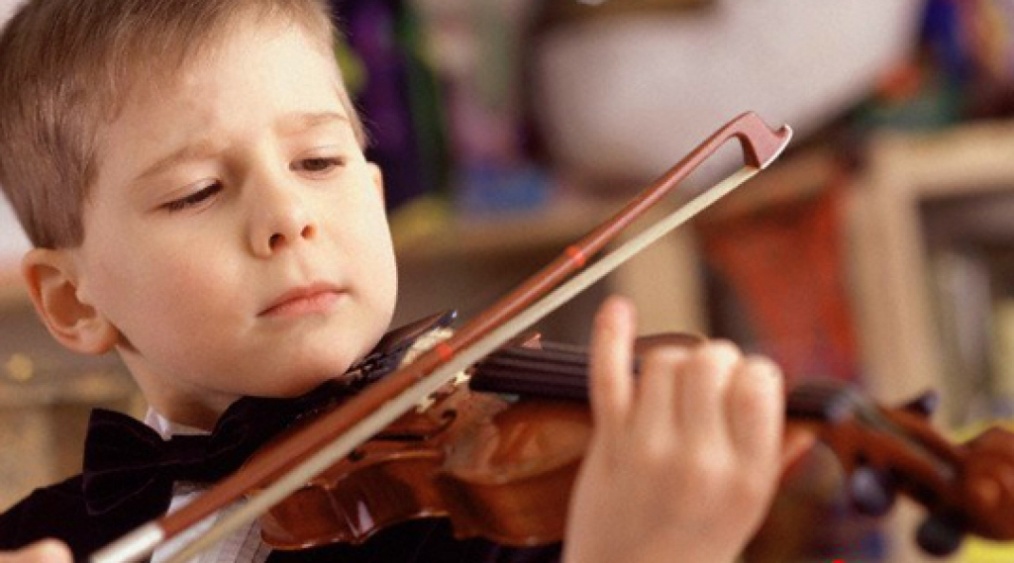 Дети  проявляют  себя через  музицирование, суть которого  заключается в организации педагогического процесса, основанного на единстве движения, слова и музыки. Это даёт возможность каждому ребенку выражать себя через игру на музыкальных инструментах, создавать собственные танцевальные формы, аккомпанировать и петь небольшие детские песенки.
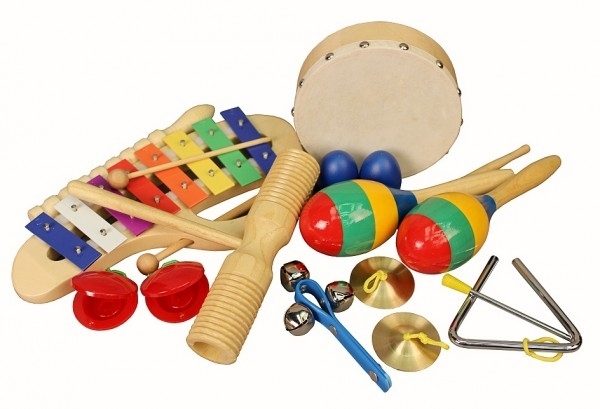 . Так же в работе делается упор на привлечение родителей - важно заинтересовать их в индивидуальной работе со своим ребёнком.  Интересной работой, на мой взгляд, является изучение музыкального опыты семей, который также оказывает влияние на развитие ребенка.
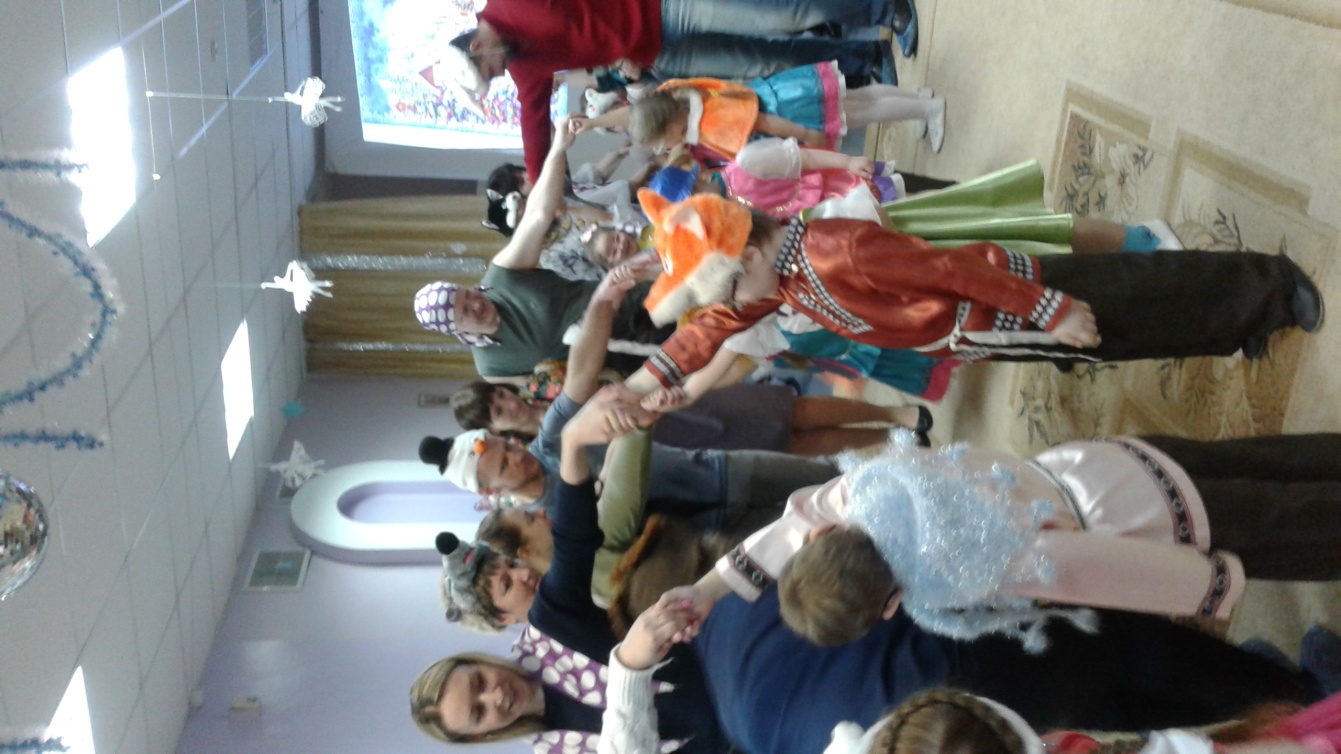 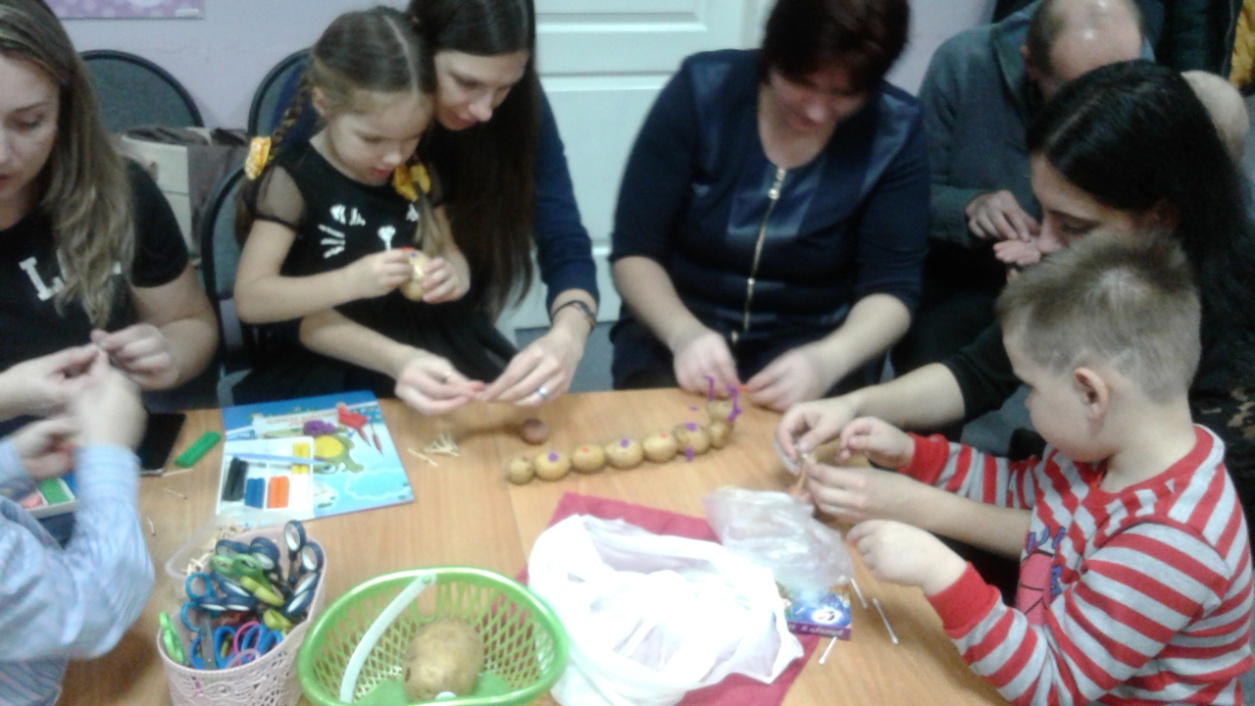 Индивидуальный подход предполагает постоянное варьирование заданий на занятии, использование заданий различной сложности. Для одних детей использование заданий повышенной сложности, для других – временно-облегчённое (использование таких приёмов, как поощрение, подбадривание; применение заданий, заранее рассчитанных на успешное выполнение), таким образом, каждый ребёнок выполняет то задание, которое ему посильно.
Всякому ребёнку нужно подобрать задание, опираясь на его силы. Полезно побуждение детей к деятельности, взаимопомощи в процессе овладения определёнными навыками (движение, игра на детском музыкальном инструменте). Это вырабатывает у них доброжелательное отношение в процессе общения, внимание друг к другу.
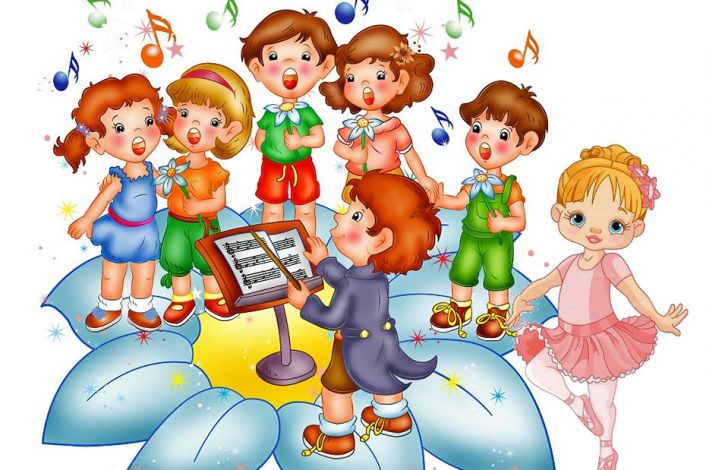 Процесс хорового пения создает хорошую возможность наблюдать индивидуальные проявления характера каждого ученика. В хоровом коллективе ребёнок чаще всего не замечает момента, когда именно он является объектом педагогического внимания. 
Специфика хорового пения как коллективной формы исполнительства немало способствует тому, чтобы стеснительные, робкие, неуверенные в себе учащиеся, затрудняясь спеть что-либо индивидуально, с удовольствием присоединяли свой голос к голосам товарищей. Адекватное представление учителя о каждом ребёнке, его духовном мире, переживаниях и устремлениях даёт возможность построить работу в коллективе как дифференцированный, индивидуализированный процесс общения с детьми посредством общения с музыкальным искусством .
Музыкальное занятие может быть вариативным в зависимости от структуры, содержания, участия всех детей, подгрупп, включения всех, либо отдельных видов музыкальной деятельности.  Музыкальным руководителем распределяется материал на некоторое количество занятий от простого к сложному, НАМЕЧАЮТСЯ  методические приёмы, помогающие детям-дошкольникам в полном объёме, в игровой форме освоить разучиваемый материал.
Итак, в силу различных природных особенностей, разных условий жизни и воспитания, каждый ребёнок особенный. Поэтому важен индивидуальный подход к каждому малышу. Один ребёнок более медлителен, другой – чрезвычайно подвижен, а третий – очень стеснительный. Взрослый должен учитывать все эти особенности для составления занятий детей.
У детей-дошкольников всякой возрастной группы неодинаково развиты слух, чувство ритма, а также музыкальная память. При оказании индивидуальной помощи каждому ребёнку должно развивать ту способность, каковая у него наименее развита.
Методы подходов к таким детям разнообразны. К одним нужно быть более снисходительными, к иным, напротив, более требовательными, но к каждому нужно найти индивидуальный путь воздействия.
Одним из важнейших принципов обучения является принцип индивидуального подхода. Он включает в себя изучение и учет индивидуальных и возрастных особенностей каждого ребенка. Организуя занятия с учетом индивидуальных способностей ребенка, мы, таким образом, создаем оптимальные условия для реализации потенциальных возможностей всех детей группы и каждого ребенка в отдельности
Поддерживая положительный фон занятия, предупреждая появление усталости необходимо чередовать различные виды деятельности, менять методические приемы и дидактические средства, обеспечивать равномерное сочетания фронтальной работы с самостоятельными действиями детей
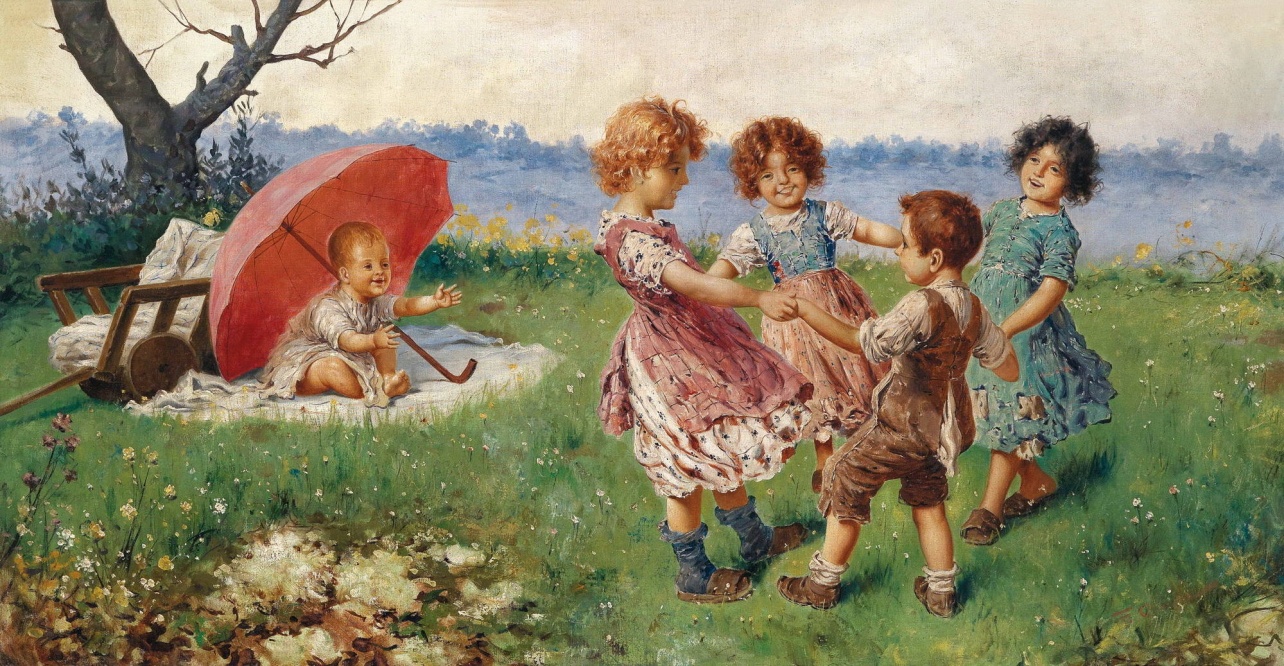 Таким образом, можно сделать вывод, что индивидуализация процесса музыкального воспитания и обучения способствует: - обеспечению оптимального музыкального развития детей с различной степенью подготовленности, в соответствии с собственным темпом усвоения материала и с учетом индивидуальных особенностей восприятия материала;
 - предупреждению возможного отставания и ликвидации пробелов в знаниях и умениях, приобретенных ранее;
 - развитию самостоятельности в решении обучающих и творческих задач;
 - формированию устойчивого интереса к тому или иному виду музыкальной деятельности и на этой основе всестороннему развитию личности ребенка с учетом его индивидуальных возможностей, интересов и способностей;
 - обеспечению полноценной подготовки к обучению в школе.
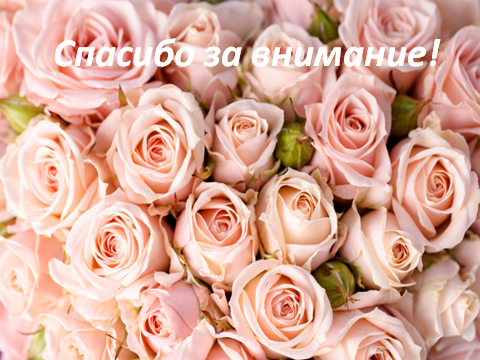